Substance Use
How much do you know?
Take a moment and write down all the substance you know.
Put a star by those substance you think our students are using.
Brief overview of substance use.
https://www.bing.com/videos/search?q=substance+usage+for+kids+and+teens+video&&view=detail&mid=19D72C36212B868BDAD519D72C36212B868BDAD5&&FORM=VRDGAR
Drug Categories
Drugs come in various forms, and can be taken numerous ways. 
Some are legal and others are not.
Categories
Inhalants
Cannabinoids
Depressants
Opioids & Morphine Derivatives
Anabolic Steroids
Hallucinogens
Prescription Drugs
Stimulants
Synthetic drugs
Alcohol
OTC
Inhalants
Inhalants are sniffed or huffed and give the user immediate results. Unfortunately, these immediate results can also result in sudden mental damage. 
Types of drugs include:
Glues
Paint thinner
Gasoline
Laughing gas
Aerosol sprays
Cannabinoids
These drugs result in feelings of euphoria, cause confusion and memory problems, anxiety, a higher heart rate, as well as staggering and poor reaction time.
Types of drugs include:
Hashish
Marijuana
Depressants
Depressants slow down activity in the central nervous system of your body. These drugs are also called “downers” because they slow the body down and seem to give feelings of relaxation. Depressants are available as prescription drugs to relieve stress and anger, although drowsiness is often a side effect. 
Types of drugs:
Barbiturates
Benzodiazepines
Flunitrazepam
GHB (Gamma-hydroxybutyrate)
Methaqualone
Alcohol
Tranquillisers
Opioids & Morphine Derivatives
Opioids and morphine derivatives can cause drowsiness, confusion, nausea, feelings of euphoria, respiratory complications and relieve pain.
Types of drugs include:
Codeine
Fentanyl and fentanyl analogs
Heroin
Morphine
Opium
Oxycodone HCL
Hydrocodone bitartrate, acetaminophen
Anabolic Steroids
Steroids are taken to improve physical performance as well as to enlarge muscles and increase strength. Negative effects of steroids include baldness, cysts, oily hair and skin, acne, heart attack, stroke and change in voice. Hostility is also a frequent side effect of anabolic steroids.
Types of drugs include:
Anadrol
Oxandrin
Durabolin
Stanozol
Dianabol
Hallucinogens
When taking hallucinogens, switching emotions is frequent. These drugs change the mind and cause the appearance of things that are not really there. Hallucinogens affect the body’s self-control, such as speech and movement, and often bring about hostility. Other negative side effects of these drugs include heart failure, increased heart rate, higher blood pressure and changes in the body’s hormones.
Types of drugs include:
LSD (lysergic acid diethylamide)
Mescaline
Psilocybin
Magic Mushrooms
Prescription Drugs
Prescription drugs can be very helpful drugs when used properly and when under the guidance of a qualified physician. These drugs can be used as aids in surgery, to treat medical conditions and while controlling various symptoms. Misuse and abuse of prescription drugs however can be very dangerous.
Types of drugs include:
Opiods: Codeine, Oxycodone, Morphine
Central nervous system depressants: barbiturates, benzodiazepines
Stimulants: dextroamphetamine, methylphenidate
Stimulants
These drugs speed up the body’s nervous system and create a feeling of energy. They are also called “uppers” because of their ability to make you feel very awake. 
Types of drugs include:
Cocaine
Methamphetamines
Amphetamines
Ritalin
Cylert
Synthetic Drugs
Synthetic drugs are created using man-made chemicals rather than natural ingredients.
K2,
 Spice,
 Mr. Smiley, 
Blaze
Crock
OTC
Over-the-counter drugs are medicines sold directly to a consumer without a prescription from a healthcare professional, as opposed to prescription drugs, which may be sold only to consumers possessing a valid prescription
Some commonly abused OTC medications include:
Cough medicines (Dextromethorphan, or DXM)
Cold medicines (Pseudoephedrine)
Motion sickness pills (Dimenhydrinate)
Pain relievers (Acetaminophen)
alcohol
Beer
Wine
Liquor
Shattering the myths
https://teens.drugabuse.gov/videos
Why do teenagers use drugs?
There are countless reasons. 
Peer pressure
Some use drugs to self-medicate from painful feelings.
 Some teens even turn to study aid drugs, Adderall or Ritalin, because they believe these substances will boost their grades. 
High school is often the first time that kids encounter illicit substances — and the curiosity can be too much to resist.
Marijuana
In terms of illicit drugs, teens use marijuana the most. 
More high school seniors smoke pot than smoke cigarettes .
High school seniors are about as likely to smoke weed as they are to drink.
According to experts, around 13% of people who start smoking pot as teenagers become dependent on it. 
Regular marijuana use can cause a drop in IQ of up to 8 points. 
Considering that nearly 3,300 teens try weed for the first time every day, it’s an undeniable problem that’s impacting high schoolers everywhere.
12th graders who smoke marijuana are 65% more likely to crash their car.
Other Drugs Used by High Schoolers
Nearly a quarter of American high schoolers use at least one type of illicit drug. 
According to a high school drug use survey from National Institute of Drug Abuse, the next most popular drugs in high schools — especially among 12th graders — are:
Amphetamines
Adderall
Opioid painkillers
Synthetic marijuana
Tranquilizers
Cough medicine
Vicodin
Hallucinogens
OxyContin
Other Drugs Used by High Schoolers
Sedatives
Ecstasy (MDMA)
LSD
Cocaine
Ritalin
Inhalants
Approximately 2.5% of seniors are caught up in cocaine use. This may seem small, but it amounts to more than a million teens doing drugs that could kill them.
Substance usage
Did you know that your brain develops until the age of 25? Anything that you do to disrupt this process—including substance—
Research shows that there is a definite link between teen substance abuse and how well you do in school. Teens who abuse drugs have lower grades, a higher rate of absence from school and other activities, and an increased potential for dropping out of school.
It is a brain disease
It is a chronic disease, meaning that it is slow to develop and of a long duration. Substance use disorders are often-relapsing diseases, meaning that recovery will often entail setbacks. 
There are several stages in the progression of the disease.
Stage 1: Initiation
Most people try drugs or alcohol for the first time before reaching adulthood.
About 2.8 million people (age 12+) used an illegal drug or abused a legal drug for the first time each year.  
 3.841 million people drink alcohol for the first time between the ages of 12 and 20.
The initiation stage generally happens during the teen years.
The most readily available legal drug is often times used here
Stage 2: Experimentation
The experimentation stage begins when you start to use drugs or alcohol in specific situations, like in a party atmospheres 
Substance use in this stage is a social matter that you associate using with fun, ‘unwinding,’ and a lack of consequences. 
You only think of substances every so often, and there are no cravings. 
At this stage, substance use can be controlled.
Stage 3: Regular Use
At this point, substance use is more frequent for you. 
You may not use every day, but there may be a predictable pattern (using every weekend) or you may use under the same set of circumstances (when you’re stressed, bored, lonely, etc.).
 At this stage, you still probably use drugs or alcohol with other people, but you may begin to use alone, too.
Stage 4: Problem/Risky Use (mild-moderate)
As the name suggests, substance use at this point has begun to take a negative toll on your life. 
If you drive, you may do so under the influence. 
You may have gotten a DWI/DUI or had other negative legal consequences. Your performance at work or school may be suffering, and your relationships with others are, too. 
You may have changed your circle of friends, and your behavior has almost certainly changed. In short, risky or problem use threatens your safety and the safety of others but does not meet the criteria for a substance use disorder. 
This is where most therapist start giving a diagnosis. https://medcraveonline.com/MOJAMT/MOJAMT-01-00009.pdf
Stage 5: Dependence (Moderate-Severe)
There are three steps to  dependence 
Tolerance, when you require more alcohol or more of your drug of choice to achieve the same ‘high.’
Physical dependence, when going without drugs or alcohol elicits a withdrawal response. It is important to note, though, that physical tolerance can happen even when prescription drugs are taken as your doctor has instructed. But when drugs or alcohol are abused, or illegal drugs are used at a high level, physical tolerance becomes a problem.
Psychological dependence, when you experience drug cravings, a high rate of substance use (using more frequently, using more of your substance of choice, or both), and using again after attempting to quit. This can also be known as ‘chemical dependency.’
Stage 6 -Death
RIP
Can you Guess?
The single most important factor, affecting whether or not a student will use drugs, is…..
Parental involvement
The single most important factor, whether or not a student will use drugs, is parental involvement. 
Parents may not always realize it, but they hold the key when it comes to keeping their child drug-free
 Teens with weak family ties are 4 times more likely to try tobacco or marijuana as those with a strong family.
Consequences of addiction
Include brain abnormalities, slowed thinking and impaired learning and memory. 
It can also deplete the brain of certain chemicals like dopamine and serotonin, sending high schoolers into a prolonged depression.
Kids who start before age 15 are 6 times more likely to develop alcoholism later in life than individuals who wait until 21.
Substance abuse in high school can also cause stunted growth — in one study, high school boys addicted to weed were an average of 4.6 inches shorter when they reached age 20.
Consequences of addiction
Marijuana affects  attention, memory, and ability to learn. 
Its effects can last for days or weeks after the drug wears off. 
Students who smoke marijuana tend to get lower grades and are more likely to drop out of high school.
 One recent marijuana study showed that heavy marijuana use in your teen years and continued into adulthood can reduce your IQ up to as much as 8 points.
Alcohol
In the U.S., teens abuse alcohol more than any illicit drug. 
Not surprisingly, it causes the most harm —  teen alcohol abuse  is responsible each year for nearly 200,000 ER visits and 4,300 deaths among kids under 21.
68% of 12th graders have tried alcohol
Among high schoolers, within the month they were surveyed:
35% drank some alcohol
21% binge drank (consuming an excessive amount)
22% rode in someone’s car who’d been drinking
10% drove after drinking
Signs and Symptoms of Use
Dulled mental processes
Lack of coordination
Possible constricted pupils
Sleepy or stuporous condition
Slowed reaction rate
Slurred speech
Odor of alcohol on breath
Here are the five substances teens most commonly abuse:
Marijuana
Weed, pot, grass; 
Is the most commonly used drug today 
Marijuana is much more potent today.
MARIJUANA
From Hemp plant – Cannabis Sativa
1974 – 1% THC levelToday – more than 17%
When dried and manicured looks like oregano
1 Joint is equivalent to 25 cigarettes
Blunt
Bongs
Shot Gunning
Mental Function
Irritability, insomnia, anxiety, depression
“I don’t care” attitude
Diminished concentration
Delayed decision 
Impaired short-term memory
Erratic cognitive functions
Distortions in time estimation
Signs and Symptoms
Impaired tracking
Distinctive odor on clothing
Reddened eyes
Slowed speech
Chronic fatigue and lack of motivation
Health Effects
Pulmonary problems
Risk of cancer
Heart disease
Lowers immune system
Irritating cough, chronic sore throat
Marijuana Fact SheetAcute/Overdose Effects
Aggressive urges
Anxiety
Confusion
Fearfulness
Hallucinations
Heavy sedation
Immobility
Mental dependency
Panic
Paranoid reaction
Unpleasant distortions in body image.
Here are the five substances teens most commonly abuse:
Prescription drugs: 
An estimated 20% of teens have used prescription drugs to get high. 
Most kids can find them in their parents’ bathroom cabinet. 
Teens  throw  “pharming parties” where everyone brings a stash from their home to share with the group.
Here are the five substances teens most commonly abuse:
Ecstasy: 
This drug is was very popular among the dance club scene and is now being marketed to kids, using cartoon character stamps. 
With its designs and cheap prices, this stimulant has, unfortunately, become a popular pastime.
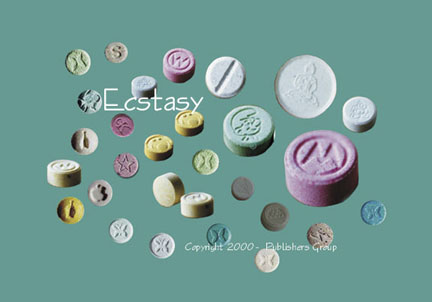 Here are the five substances teens most commonly abuse:
Inhalants: 
 Teens and pre-teens have begun sniffing or huffing certain chemicals or household items in order to get high. 
Teens don’t see this as being anything more than a game, and certainly don’t see it as being harmful.
Here are the five substances teens most commonly abuse:
Cocaine and heroin: 
These potent drugs are causing growing concern for parents and law enforcement.
 Highly addictive, they both cause such a high that users are left craving more.
 The lives of many teens have already been ruined by cocaine and heroine.
Cocaine
Cocaine
Effects Short Lived
Signs and Symptoms of Use
Unusual defensiveness
Wide mood swings
Nose problems
Difficulty in concentration
Dilated pupils
Frequent absences
Increased physical activity and fatigue
Isolation and withdrawal
Secretive behaviors
[Speaker Notes: Coke, Snow, Flake, White, Nose Candy, Big C, 	Snow Bird, Lady.
White crystalline powder
Can be inhaled in nose, Injected or smoked

Crack is light brown in color and is smoked]
Cocaine Fact SheetHealth Effects
Regular use can upset chemical balance in brain
Causes heart to beat faster and harder
Strongest mental dependency of all drugs
Treatment success rates are lower
Deaths due to overdose when taken with depressants
NEW DRUG NAMES
Cheese – Cheese is a mixture of heroin and Tylenol. This is a drug that is being marketed to the younger crowd. This low-grade heroin is very cheap. It can be purchased at $2 for one tenth of a gram, or one hit.
Strawberry Quick – Strawberry Quick is a methamphetamine, commonly known as meth, which is mixed with a fruity flavor and color. It is named after the Nesquik that it resembles. This drug is very popular with young users because the drug’s chemical taste is not so obvious. Strawberry Quick is relatively cheap, although it is more expensive than cheese.
Blueberries – Blueberries refer [sic] to Adderall, something commonly prescribed for people with Attention Deficit Disorder. This drug is known to increase a person’s energy while decreasing his or her appetite. Teenage girls, in particular, take this type of medication to lose weight. Blueberry can also be a slang term for marijuana with a small tint of blue.
Molly – Molly is a concentrated or more intense form of ecstasy. It is often sold in gelatin capsule form. Often times this drug can be purchased with an image of hearts, smiley faces, and cartoons on the capsule. It also comes in several different colors. Although this form of drug appears harmless, Molly can cause a person to experience hallucinations.
Eggs – Eggs refer [sic] to Temazepam, which is a medication prescribed for people with insomnia. It used to be available in gel form, which the younger crowd would inject. Eggs are [sic] known to cause hypnotic effects.
French Fries – French Fries refer [sic] to a small pill commonly known as Xanax. This form of medication is often prescribed for anxiety. It can be crushed, taken in pill form, or added to water. Some teenagers who abuse this prescription drug also choose to water it down then use a hypodermic needle to shoot up, or even snort Xanax.
Cornbread – Another term for crack cocaine. This is because like cornbread, it only takes a few ingredients and a little time to turn cocaine into crack cocaine. In most cases, this drug is smoked and not sniffed.
Butter Sandwich – A Butter Sandwich is a slang term for cocaine. This term for the illegal substance is especially used in the Philadelphia area. Other common slang terms for cocaine include Pepsi, Hamburger, cola, and Chinese sky candy.
Skittles – Skittles is actually Dextromethorphan, which is a cold medication ingredient that can be purchased over the counter. This comes in the form of a little red tablet similar to the popular candy it is named after.
Tic Tacs – Tic Tacs refer [sic] to Ambien, which is an extremely popular sleeping aid. Teenagers who take Tic Tacs aren’t consuming candy, but are actually taking 5 to 10 mg of Ambien at a time.
Treatment in the Schools
Education
How it changes your brain vs– other consequences
Motivational interviewing. https://www.bing.com/videos/search?q=substance+abuse+teenagers++counselor+role+video&&view=detail&mid=790A15CAC4B5D900736D790A15CAC4B5D900736D&&FORM=VRDGAR
Resources
https://teens.drugabuse.gov/videos	
https://www.samhsa.gov/